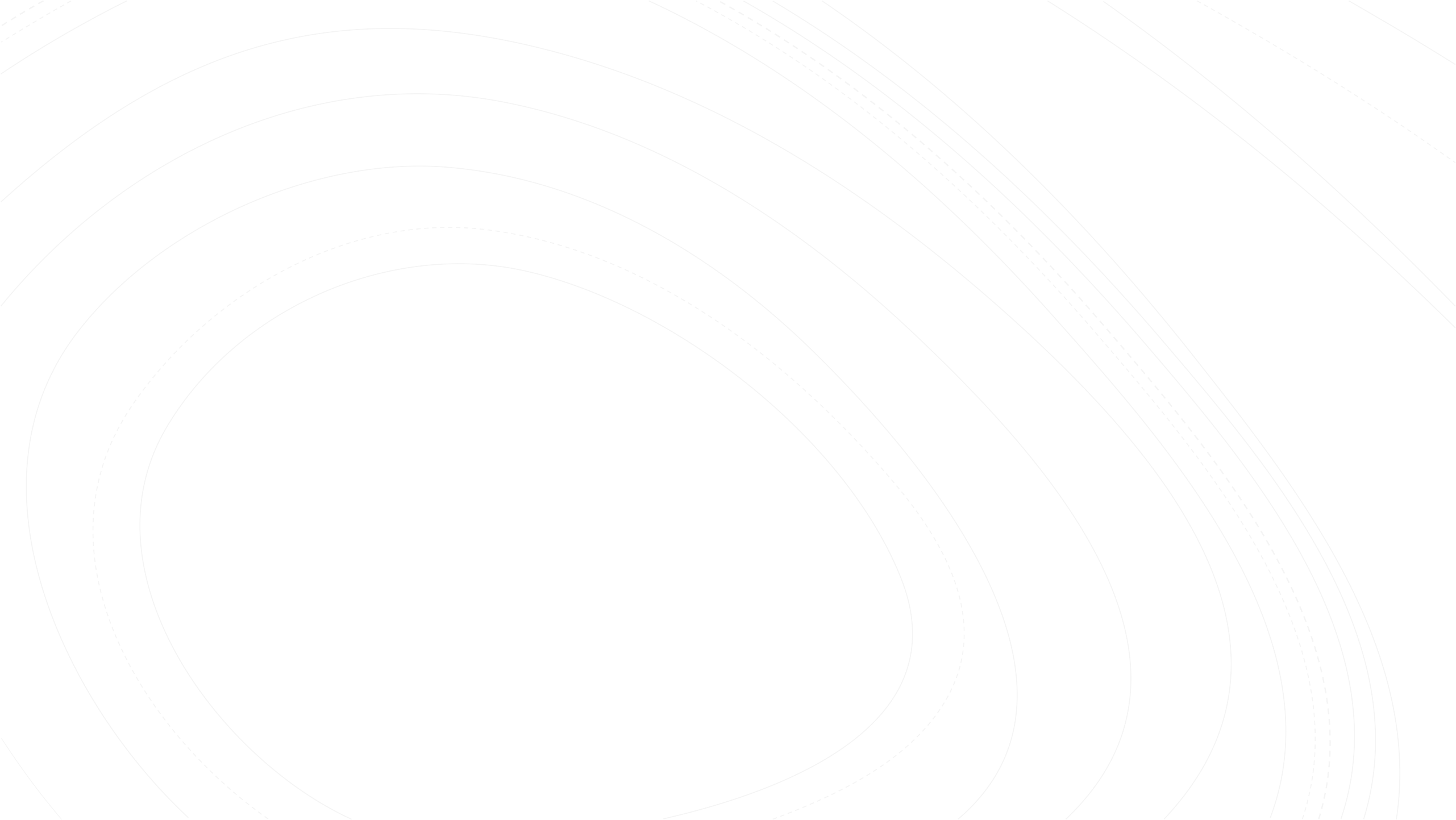 ОРГАНІЗАЦІЙНА ТА  КОНТРОЛЬНО-ПЕРЕВІРОЧНА  РОБОТА МИТНИХ ОРГАНІВ  ЩОДО АДМІНІСТРУВАННЯ  МИТНИХ ПЛАТЕЖІВ
1. Митні платежі 
Визначення митних платежів та їх значення для економіки держави.
Основні види митних платежів: мито, ПДВ, акцизний податок та інші збори.
Роль митних органів у адмініструванні митних платежів.
2. Організація адміністрування митних платежів
Нормативно-правова база: Митний кодекс України, закони, підзаконні акти.
Структура митних органів та їхні функції в адмініструванні платежів (Держмитслужба, митниці, митні пости).
3. Процедура нарахування та сплати митних платежів:
Декларування товарів та обчислення митних платежів.
Визначення митної вартості, тарифної класифікації та країни походження.
Надання митних пільг та звільнень.
4. Контрольно-перевірочна робота митних органів
Форми контролю митних платежів 
Виявлення порушень та застосування санкцій.
Відповідальність за порушення митних правил.
Аналітична робота та оцінка ризиків у сфері митного контролю (система управління ризиками).
5. Виклики та перспективи вдосконалення адміністрування митних платежів
Цифровізація та автоматизація митних процедур.
Взаємодія митних органів з податковими службами, бізнесом та міжнародними партнерами.
Гармонізація митного законодавства України з нормами ЄС.
ЗМІСТ
Контроль за правильністю нарахування та сплати митних платежів. Митні органи здійснюють контроль за тим, щоб усі імпортери та експортери правильно розраховували та сплачували митні платежі:

Перевірка митної вартості: визначення реальної вартості товарів для обчислення мита.

Класифікація товарів: визначення кодів УКТЗЕД, від яких залежать ставки мита та інших платежів.

Визначення країни походження товарів: від цього залежить застосування пільгових або підвищених ставок мита.

Якщо виявляються порушення (заниження вартості, неправильна класифікація тощо), митні органи можуть проводити коригування та донарахування платежів.
Роль митних органів у адмініструванні митних платежів
2. Адміністрування процесу сплати митних платежів. Митні органи забезпечують функціонування механізму нарахування та сплати митних платежів:

Розрахунок митних платежів на основі митної декларації.

Контроль за своєчасністю та повнотою сплати податків і зборів.

Ведення обліку надходжень від митних платежів.

Використання електронних систем для автоматизованого контролю за платежами (наприклад, Єдина автоматизована інформаційна система митних органів – ЄАІС).
Роль митних органів у адмініструванні митних платежів
3. Використання автоматизованих систем контролю та адміністрування. Сучасні митні органи активно застосовують цифрові технології для спрощення та прискорення процесів адміністрування митних платежів. 

АСАУР (Автоматизована система аналізу та управління ризиками) – допомагає визначати потенційно ризикові операції та зменшувати кількість фізичних перевірок.

ЄАІС (Єдина автоматизована інформаційна система) – використовується для обліку митних платежів та їх адміністрування.

MDP (Митна декларація в електронному форматі) – дозволяє декларантам подавати документи онлайн та зменшує бюрократичне навантаження.
Роль митних органів у адмініструванні митних платежів
4. Запобігання ухиленню від сплати митних платежів та боротьба з порушеннями. Митні органи контролюють дотримання митного законодавства та борються з ухиленням від сплати платежів шляхом:

Аналізу ризиків та проведення вибіркових перевірок.

Виявлення та документування фактів ухилення (заниження митної вартості, незаконне використання пільг, контрабанда тощо).

Накладання штрафів та стягнення недоплачених сум.

У разі серйозних порушень митні органи можуть передавати справи до правоохоронних органів для кримінального переслідування.
Роль митних органів у адмініструванні митних платежів
5. Надання пільг та звільнень від митних платежів. Митні органи також контролюють правильне застосування пільгових режимів, звільнень від сплати мита або знижень ставок для окремих категорій товарів і суб’єктів (наприклад, інвестиційні проєкти, гуманітарна допомога, міжнародні угоди). Важливо, щоб ці пільги використовувалися за призначенням і не ставали способом ухилення від сплати митних платежів.

6. Взаємодія з іншими державними органами та міжнародними партнерами. Митні органи співпрацюють із:

Податковою службою (щодо адміністрування ПДВ на імпортовані товари).

Правоохоронними органами (щодо боротьби з митними правопорушеннями).

Міжнародними митними адміністраціями (щодо обміну інформацією, гармонізації митних процедур).
Роль митних органів у адмініструванні митних платежів
Стаття 404. Види дiяльностi, контроль за провадженням яких здiйснюється митними органами
Стаття 405. Лiцензiя та дозволи, що надаються пiдприємствам
Стаття 406. Органи, уповноваженi надавати дозволи
Стаття 407. Форми, порядок подання та розгляду заяв, надання дозволiв i контролю за дiяльнiстю пiдприємств, якi їх отримали
Стаття 408. Особливi умови отримання лiцензiї та дозволiв
Стаття 409. Строк розгляду заяв про надання дозволiв
Стаття 410. Вiдмова у наданнi дозволу
Стаття 411. Безстроковiсть дiї дозволiв
Стаття 412. Зупинення дiї та анулювання дозволу
Стаття 413. Переоформлення дозволу
Стаття 414. Безоплатнiсть надання та переоформлення дозволiв
Стаття 415. Реєстри пiдприємств, яким надаються дозволи та лiцензiї
Нормативно-правова база
Митна система України складається з 
Державної митної служби (Держмитслужби), регіональних митниць та митних постів. 
Кожна з цих структурних одиниць виконує свої функції в адмініструванні митних платежів, забезпечуючи контроль за їх нарахуванням, сплатою та своєчасним надходженням до бюджету.
Структура митних органів та їхні функції в адмініструванні платежів
Державна митна служба України (Держмитслужба) – центральний орган виконавчої влади, що формує та реалізує державну політику у сфері митної справи. Основні функції Держмитслужби в адмініструванні митних платежів:
Розробка та імплементація митної політики: 
Визначення правил та процедур адміністрування митних платежів.
Ухвалення нормативно-правових актів у сфері митної справи.
Гармонізація митного законодавства з нормами ЄС.
2. Контроль за нарахуванням та сплатою митних платежів:
Моніторинг ефективності митного адміністрування.
Аналіз статистичних даних щодо надходжень митних платежів.
3. Забезпечення функціонування автоматизованих систем митного адміністрування:
Єдина автоматизована інформаційна система (ЄАІС).
Автоматизована система аналізу та управління ризиками (АСАУР).
Електронна митна декларація (MDP).
4. Міжнародне співробітництво у сфері митної справи:
Обмін інформацією з митними службами інших країн.
Спрощення процедур торгівлі та укладання угод про спільний митний контроль.
5. Контроль за діяльністю регіональних митниць та митних постів:
Організація та координація їхньої роботи.
Проведення внутрішніх перевірок та аудитів.
Структура митних органів та їхні функції в адмініструванні платежів
ПОЛОЖЕННЯ про Державну митну службу України
https://zakon.rada.gov.ua/laws/show/227-2019-п#n209
Роздiл XX Митного Кодексу України  МИТНА СЛУЖБА УКРАЇНИ
Глава 74. Структура та органiзацiя дiяльностi митної служби України
Глава 75. Атрибутика митної служби України
Глава 76. Майно, фiнансування та матерiально-технiчне забезпечення митної служби України
Глава 77. Взаємовiдносини митних органiв з iншими органами державної влади, органами мiсцевого самоврядування, суб'єктами пiдприємницької дiяльностi
Глава 78. Мiжнародне спiвробiтництво з питань державної митної справи
Глава 79. Проходження служби в митних органах та органiзацiях
Глава 80. Професiйна освiта та науково-дослiдна дiяльнiсть у сферi державної митної справи
Глава 81. Правовий захист працiвникiв митної служби України
Глава 82. Застосування фiзичної сили, спецiальних засобiв та зброї посадовими особами митної служби України
Глава 83. Соцiальний захист працiвникiв митної служби України
Структура митних органів та їхні функції в адмініструванні платежів
Регіональні митниці – територіальні підрозділи Держмитслужби, що здійснюють митний контроль та адміністрування митних платежів у визначених регіонах.
Основні функції регіональних митниць:
Організація роботи підпорядкованих митних постів.
Контроль за правильністю розрахунку та сплати митних платежів.
Перевірка митних декларацій та документів.
Аналіз митних ризиків та проведення перевірок суб’єктів ЗЕД.
Виявлення порушень митного законодавства та застосування санкцій.
Розгляд скарг та звернень суб'єктів зовнішньоекономічної діяльності (ЗЕД).
Взаємодія з іншими державними органами (податковою службою, правоохоронними структурами).
Кожна регіональна митниця має у своєму складі кілька митних постів, які безпосередньо здійснюють митне оформлення товарів.
Структура митних органів та їхні функції в адмініструванні платежів
Митні пости є нижчою адміністративною ланкою митної системи. 
Саме тут відбувається безпосереднє оформлення вантажів, транспортних засобів та розрахунок митних платежів. 
Основні функції митних постів:
Оформлення імпорту та експорту товарів
Перевірка документів та митних декларацій.
Визначення митної вартості товарів.
Розрахунок та контроль сплати митних платежів.
2. Застосування митних режимів (імпорт, експорт, транзит, тимчасове ввезення тощо).
3. Контроль за сплатою митних платежів
Прийняття митних платежів від суб’єктів ЗЕД.
Перевірка правильності нарахування мит та податків.
4. Фізичний огляд товарів та транспортних засобів
Перевірка вантажів на наявність порушень митних правил.
Використання технічних засобів контролю (сканери, рентгенівські установки).
5. Застосування автоматизованих систем митного контролю
Впровадження електронного декларування.
Використання системи управління ризиками (АСАУР).
6. Запобігання порушенням митного законодавства
Виявлення контрабанди та ухилення від сплати мит.
Проведення митних оглядів та затримання незаконних товарів.
Структура митних органів та їхні функції в адмініструванні платежів
ПОРЯДОКобліку осіб, які під час провадження своєї діяльності є учасниками відносин, що регулюються законодавством України з питань митної справи
відповідно до статті 455 Митного кодексу України визначає процедури ведення Державною митною службою України та митницями централізованого обліку осіб, які під час провадження своєї діяльності є учасниками відносин, що регулюються законодавством України з питань митної справи (далі - облік осіб), а саме:
взяття на централізований облік;
присвоєння облікових номерів;
внесення змін до облікових даних;
зняття з обліку;
оприлюднення відомостей про облік;
встановлення форм заяв та документів з питань обліку.

https://zakon.rada.gov.ua/laws/show/z0807-15#Text
Порядок обліку осіб, які під час провадження своєї діяльності є учасниками відносин, що регулюються законодавством України з питань митної справи
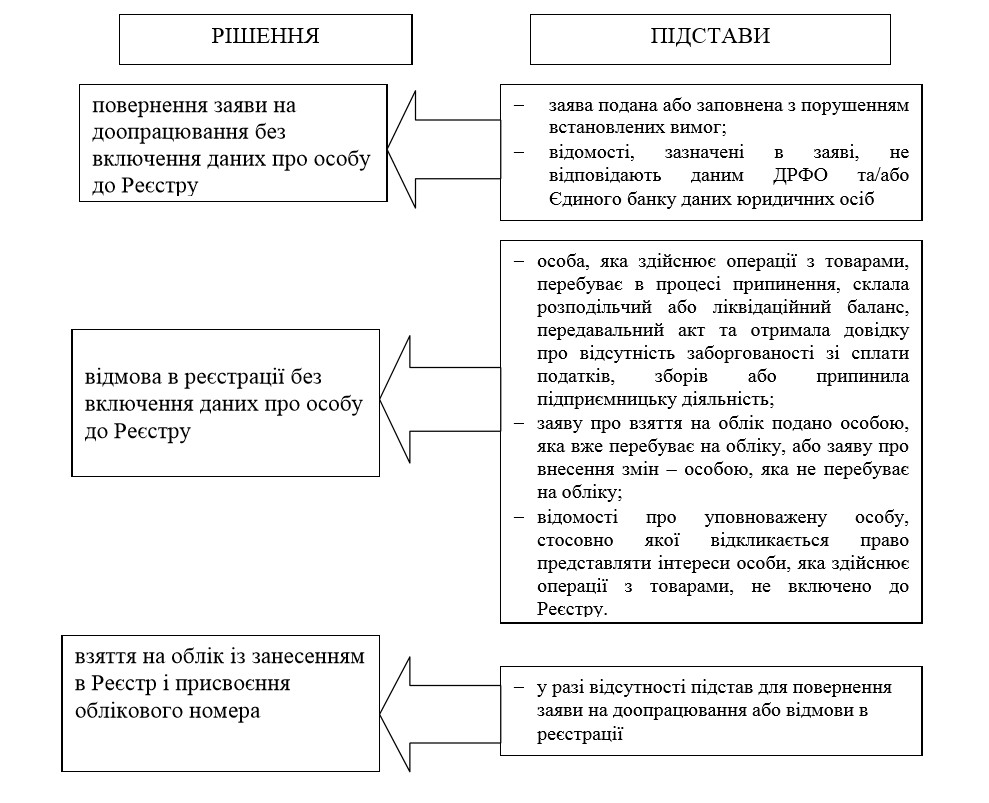 Реєстрація суб’єктів
Зовнішньо-економічної діяльності в  Україні
Стаття 12. Статус авторизованого економічного оператора
1. Підприємство-резидент, що виконує будь-яку роль в міжнародному  ланцюзі постачання товарів (виробник, експортер, імпортер, митний  представник, перевізник, експедитор, утримувач складу) та отримало  авторизацію відповідно до вимог цієї глави, набуває статус авторизованого  економічного оператора (АЕО).
Для	цілей	визначення	ролі	підприємства	в	міжнародному	ланцюзі
постачання товарів терміни вживаються у такому значенні:
1)	виробник	-	підприємство,	яке	безпосередньо	виготовляє  призначені для експорту;
товари,
Статус авторизованого економічного оператора
2) експортер (імпортер) - підприємство, яке на підставі укладених ним  безпосередньо або через посередника (комісіонера, агента, консигнатора  тощо) зовнішньоекономічних договорів (контрактів) здійснює експорт  (імпорт) товарів з переміщенням їх через митний кордон України, незалежно  від митного режиму, в який поміщуються такі товари;
3) митний представник - підприємство, яке виступає посередником (митним  брокером, комісіонером, агентом, консигнатором тощо) під час виконання  зовнішньоекономічного договору (контракту);
4) перевізник - у значенні, наведеному в цьому Кодексі;
5) експедитор - у значенні, наведеному в Законі України "Про транспортно-  експедиторську діяльність";
6) утримувач складу - підприємство, у власності чи користуванні якого  перебуває митний склад, об’єкти складу тимчасового зберігання, об’єкти  вільної митної зони.
Оператор, який вже матиме сертифікат, користуватиметься  такими перевагами:
виконання митних формальностей щодо товарів,  транспортних засобів комерційного призначення в
першочерговому порядку;
зниження ступеня ризику автоматизованою системою  митного оформлення для визначення переліку митних  формальностей при здійсненні митного оформлення;
використання спеціально визначеної смуги руху в пункті
пропуску через державний кордон України для переміщення  автомобільних транспортних засобів комерційного
призначення;
використання національного логотипу авторизованого  економічного оператора.
Переваги отримання Статусу авторизованого економічного оператора
Етапи нарахування митних платежів

1.1. Подання митної декларації. Процес адміністрування митних платежів починається з подання митної декларації. Суб'єкт зовнішньоекономічної діяльності (ЗЕД) або митний брокер подає електронну декларацію через Єдину автоматизовану інформаційну систему (ЄАІС).
Декларація містить:
Відомості про товар (найменування, код за УКТЗЕД).
Митну вартість товару.
Країну походження.
Обраний митний режим (імпорт, експорт, транзит тощо).
Розрахунок митних платежів.

1.2. Визначення митної вартості товару
Митна вартість – це основа для розрахунку митних платежів. Вона визначається за основним методом (за ціною контракту) або за альтернативними методами (якщо основний метод неможливо застосувати).Основні методи визначення митної вартості (За ціною договору (основний метод). За ціною ідентичних товарів. За ціною подібних товарів. Метод віднімання (від ціни реалізації в Україні). Метод додавання (за витратами на виробництво). Резервний метод).

1.3. Класифікація товарів за УКТЗЕД Класифікація товарів впливає на розмір мита та інших податків. Кожному товару присвоюється код згідно з Українською класифікацією товарів зовнішньоекономічної діяльності (УКТЗЕД).Від коду УКТЗЕД залежать:
Ставка ввізного/вивізного мита.
Необхідність отримання сертифікатів або ліцензій.
Застосування пільгових ставок мита чи звільнення від оподаткування.

1.4. Визначення країни походження товару Країна походження впливає на застосування митних тарифів. Якщо між Україною та країною-експортером діє угода про вільну торгівлю, то можуть застосовуватися знижені ставки мита або повне звільнення від нього. Для підтвердження країни походження подають:
Сертифікат форми EUR.1 (для ЄС).
Сертифікати походження інших типів (CT-1, форми А тощо).
Процедура нарахування та сплати митних платежів
2. Розрахунок митних платежів здійснюється за такими основними формулами:

2.1. Ввізне мито розраховується як відсоток від митної вартості товару згідно з УКТЗЕД.
Ввізне мито=Митна вартість×Ставка мита

2.2. Податок на додану вартість (ПДВ) розраховується як 20% від суми митної вартості, мита та акцизу. 
ПДВ=(Митна вартість+Мито+Акциз)×20%

2.3. Акцизний податок застосовується до окремих категорій товарів (паливо, алкоголь, тютюн, транспортні засоби). Акциз розраховується за спеціальними ставками (адвалорними або специфічними).

2.4. Інші збори
Плата за митне оформлення.
Екологічний податок (для деяких товарів).
Процедура нарахування та сплати митних платежів
3. Сплата митних платежів

3.1. Способи сплати Митні платежі сплачуються:
Банківським переказом на рахунок митних органів.
Авансовими платежами (суб’єкт ЗЕД може внести кошти на рахунок митниці заздалегідь).

3.2. Строки сплати. Перед випуском товарів у вільний обіг – митні платежі мають бути сплачені до завершення митного оформлення. Відстрочка або розстрочка сплати можливі у виняткових випадках.

4. Контроль за сплатою митних платежів. 

Митні органи контролюють правильність сплати платежів через:
Автоматизовані системи аналізу ризиків (АСАУР).
Камеральний контроль (перевірка документів без виїзду).
Документальні перевірки (виїзні та невиїзні).
Післявипускний контроль (аналіз операцій після завершення митного оформлення).

Якщо виявлено порушення (наприклад, заниження митної вартості), митні органи можуть:
Доходити митну вартість та вимагати доплати митних платежів.
Накладати штрафи.
Зупиняти митне оформлення до усунення порушень.
Процедура нарахування та сплати митних платежів
Процедура нарахування та сплати митних платежів включає кілька ключових етапів: подання декларації, визначення митної вартості, класифікації товару, країни походження та розрахунок платежів. Контроль за їх сплатою здійснюється митними органами на всіх етапах митного оформлення, що сприяє ефективному адмініструванню митних доходів і забезпеченню економічної безпеки держави.
Відповідно до Митного кодексу України 
Стаття 343. Огляд територiй та примiщень складiв тимчасового зберiгання, митних складiв, магазинiв безмитної торгiвлi, територiй вiльних митних зон та iнших мiсць, де знаходяться товари, транспортнi засоби комерцiйного призначення, що пiдлягають митному контролю, чи провадиться дiяльнiсть, контроль за якою покладено на митнi органи
Стаття 344. Перевiрка облiку товарiв, транспортних засобiв комерцiйного призначення, що перемiщуються через митний кордон України та/або перебувають пiд митним контролем
Стаття 345. Документальнi перевiрки дотримання вимог законодавства України з питань державної митної справи, у тому числi своєчасностi, достовiрностi, повноти нарахування та сплати митних платежiв
Стаття 346. Пiдстави та порядок проведення митними органами документальних виїзних перевiрок
Стаття 347. Права та обов'язки посадових осiб митних органiв пiд час проведення документальних виїзних перевiрок
Стаття 348. Проведення зустрiчних звiрок
Стаття 349. Умови допуску посадових осiб митних органiв до проведення документальних (планових чи позапланових) виїзних перевiрок та зустрiчних звiрок
Стаття 350. Права та обов'язки посадових осiб пiдприємства, що перевiряється, пiд час проведення документальних перевiрок
Стаття 351. Документальнi невиїзнi перевiрки
Стаття 352. Матерiали, якi можуть бути використанi для пiдготовки висновкiв за результатами перевiрок
Стаття 353. Надання документiв посадовими особами пiдприємства, що перевiряється
Стаття 354. Оформлення результатiв перевiрок
Стаття 355. Обов'язок щодо зберiгання документiв
Контрольно-перевірочна робота митних органів
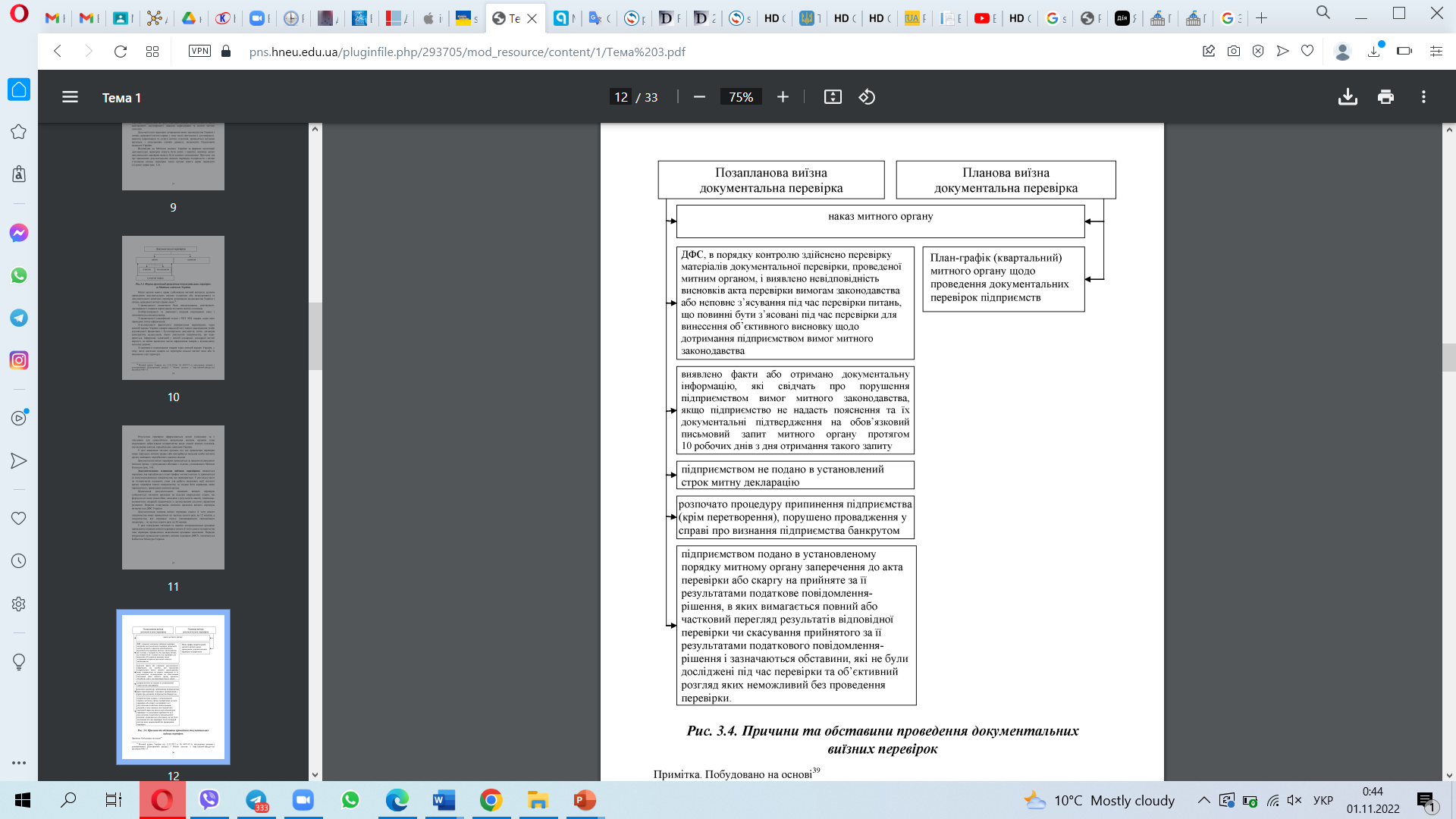 Форми контролю митних платежів:
Документальні виїздні перевірки
ПОРЯДОК проведення митними органами зустрічних звірок
https://zakon.rada.gov.ua/laws/show/z0900-12#Text
Порядок визначає механізм та процедуру проведення митними органами зустрічних звірок.
Посадові особи митних органів під час проведення документальної виїзної перевірки підприємства з метою з’ясування питань перевірки мають право проводити зустрічні звірки.
Зустрічна звірка полягає у зіставленні та дослідженні інформації, яка міститься у митних деклараціях, деклараціях митної вартості та доданих до них комерційних та інших документах, з метою підтвердження виду та обсягу операцій з товарами і транспортними засобами комерційного призначення та здійснених розрахунків для з’ясування їх реальності та достовірності.
Підставою для проведення зустрічної звірки є потреба у перевірці відомостей, отриманих від особи, безпосередньо або опосередковано залученої до операцій з товарами, переміщеними через митний кордон України, у тому числі ввезеними на територію вільної митної зони або вивезеними з цієї території, чи від будь-якої іншої особи, яка може володіти документами та даними, необхідними для прийняття рішення за результатами перевірки (далі - Особа), якщо така Особа не надасть пояснень та необхідних документальних підтверджень на письмовий запит митного органу протягом трьох робочих днів з дати отримання запиту.
Форми контролю митних платежів 
Зустрічні перевірки
ПОРЯДОК оформлення результатів документальних перевірок дотримання законодавства України з питань податкового, валютного та іншого законодавства платниками податків
https://zakon.rada.gov.ua/laws/show/z1300-15#Text
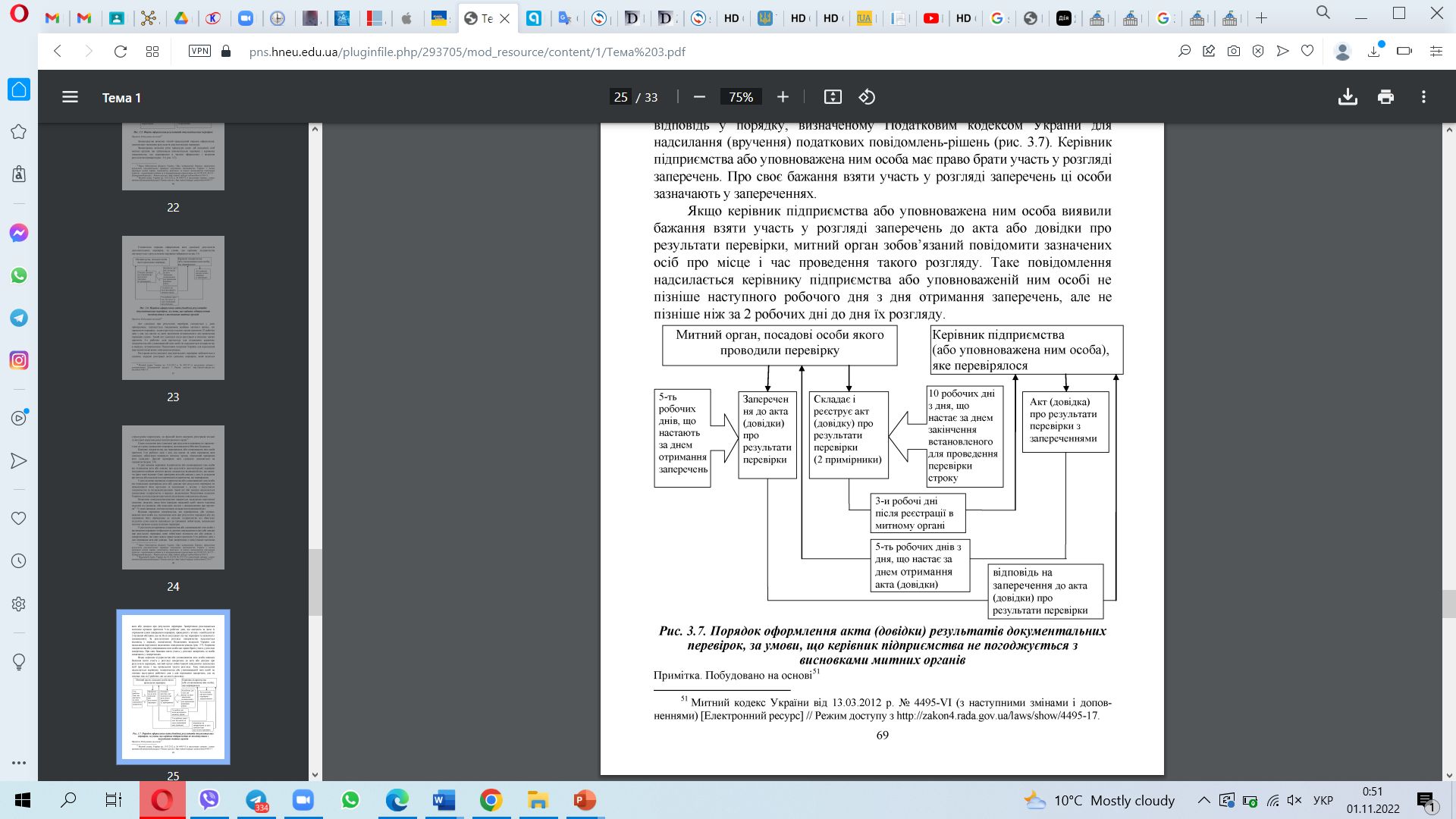 Оформлення результатів документальних перевірок
5. Виклики та перспективи вдосконалення адміністрування митних платежів:
Цифровізація та автоматизація митних процедур.
Взаємодія митних органів з податковими службами, бізнесом та міжнародними партнерами.
Гармонізація митного законодавства України з нормами ЄС.
Самостійне опрацювання